Future-proof technologies for secure digital societies.
Essential facts
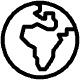 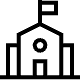 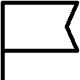 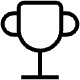 Cybernetica AS established in 1997
Roots in academia
since 1960
Partnerships include
EY
PwC
European Commission
EDF
DARPA
ESA
ENISA
Technologies exported to 35+ countries, incl. USA, Japan,UAE, Ukraine, Indonesia, Malaysia 
and more
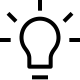 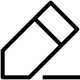 Architects of
e-Estonia ecosystem
460+ research articles published since 1992
Clients in 35+ countries
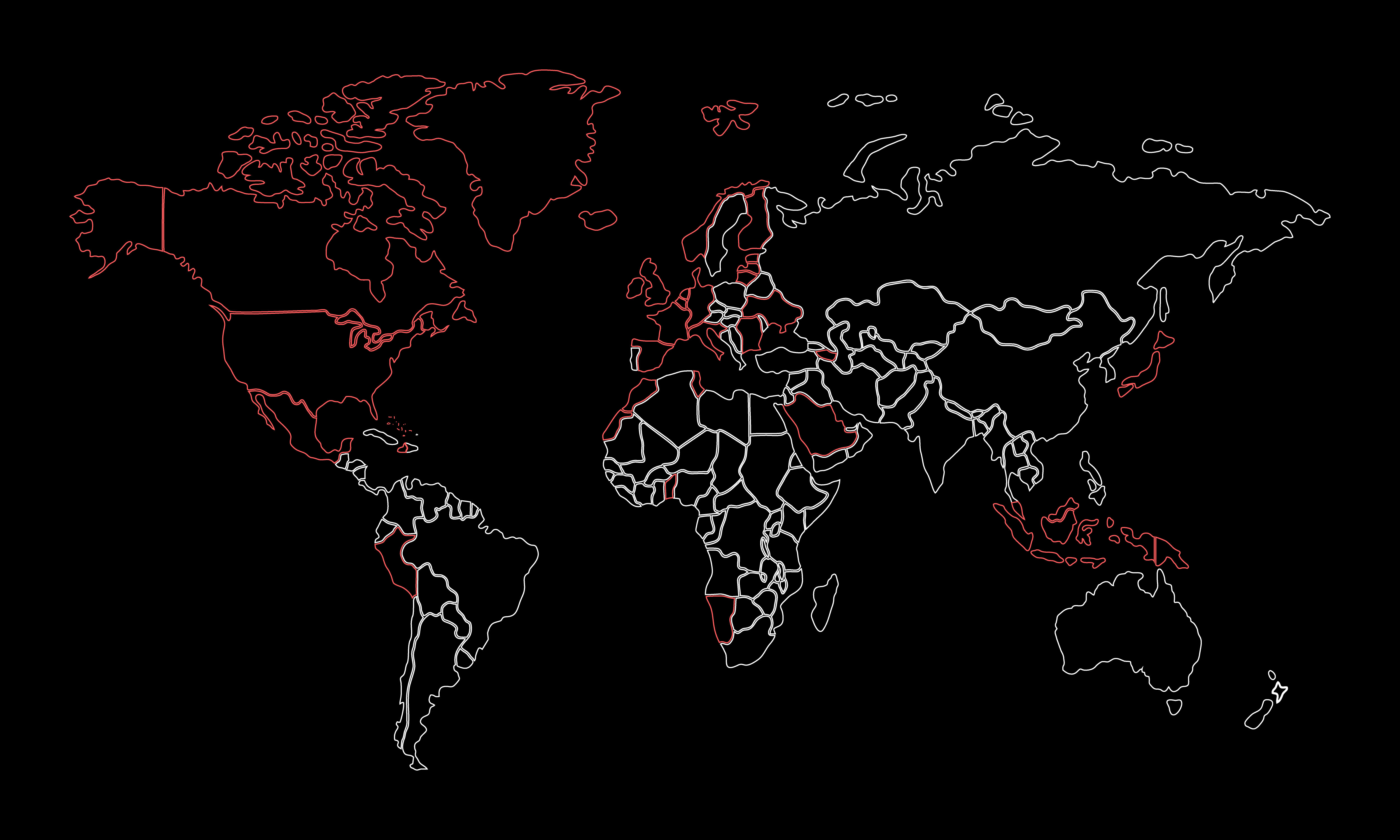 USA
Malaysia
Tunisia
Ukraine
Japan
Benin
Greenland
Azerbaijan
Switzerland
Bahamas 
Germany
and many more!
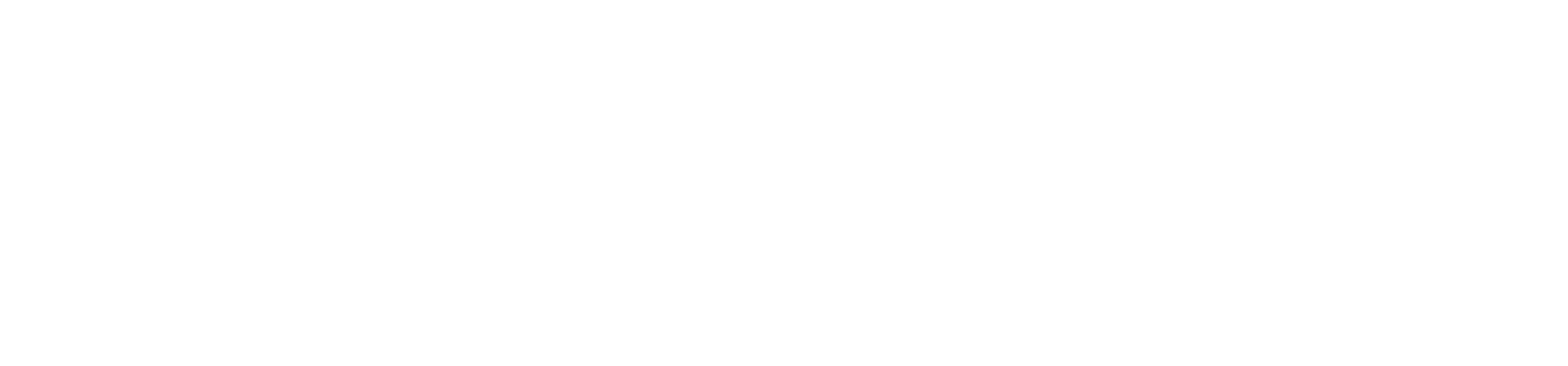 Architects of e-Estonia
Estonia is known as the world’s most advanced digital society.

Cybernetica has been a key partner in developing the world-renown e-governance solutions such as X-Road, SplitKey, e-Customs, Estfeed and more.
Architects of e-Estonia
2000
1998
2001
2005
2004
Digital Signature Act
Time stamping
X-Road
eCustoms for joining the EU
Internet voting
Architects of e-Estonia
2009
2006
2011
2014
2014
Estonian blue border surveillance
Sharemind pilot
Strategic alliance on crypto-graphic security
UXP secure data exchange
National GMDSS system
Architects of e-Estonia
2018
2017
2020
2023
2022
Estfeed Smart Grid platform
SplitKey mobile identity
Cyber threat intelligence platform between 
Estonia 
and US
Secure Digital Military Mobility
SplitKey CSP
Values
Integrity
Meaningful innovation
Resilient partnerships
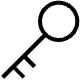 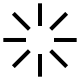 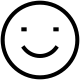 Turning customers into partners

Support throughout entire journey

We are delivery-oriented
Continuous learning

Accountability  

Sustainability
Creating future technologies

Solutions with real impact

Top experts in the industry

Novel ways to execute
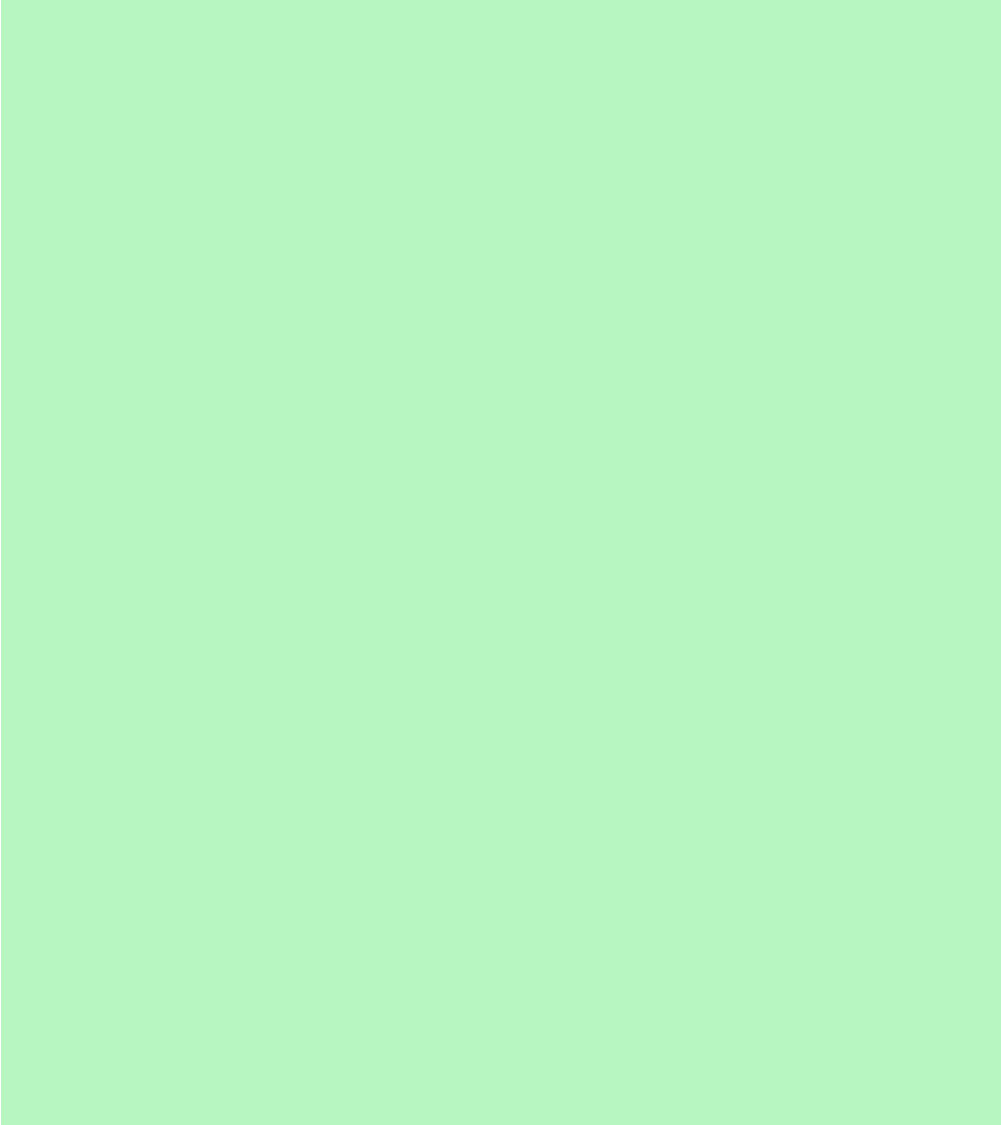 Information Security Research Institute
R&D is in our DNA
Our accredited Research Institute focuses on information security, cooperating with both private and public sectors.

R&D partners include DARPA, ONR, EU Commission, EDF, ESA, Estonian Research Council and Enterprise Estonia.
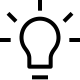 Contractual research
40+ researchers
10+ PhDs
Publishing research publications
Consulting
Advanced projects
Teaching and training
Open source code
Product and technology development
Our research domains
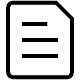 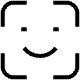 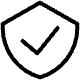 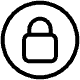 Digital identity
Protocol research
Privacy and AI
Cybersecurity
Threshold cryptography
AI systems with end-to-end security
AI-based network anomaly detection
Internet voting
Post-quantum cryptography
Zero knowledge proofs
Synthetic data generation
Threat finding
Asset and threat management
Secure MPC protocols
Foundations of trust
Legal aspects of privacy tech
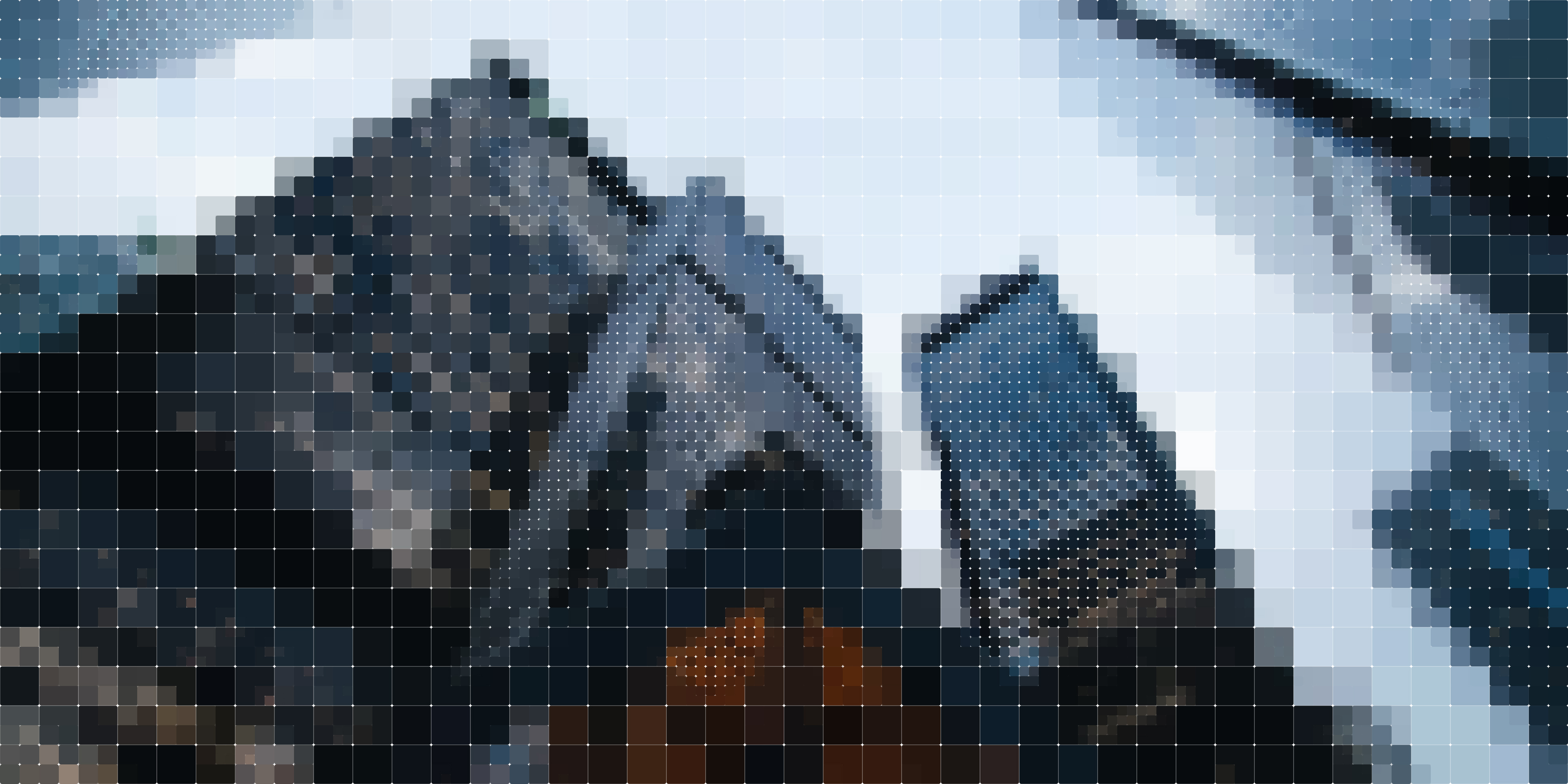 Solutions
Digital identity
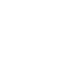 Privacy enhancement
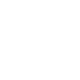 Interoperability
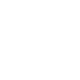 Tax and customs systems
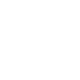 Cybersecurity
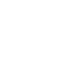 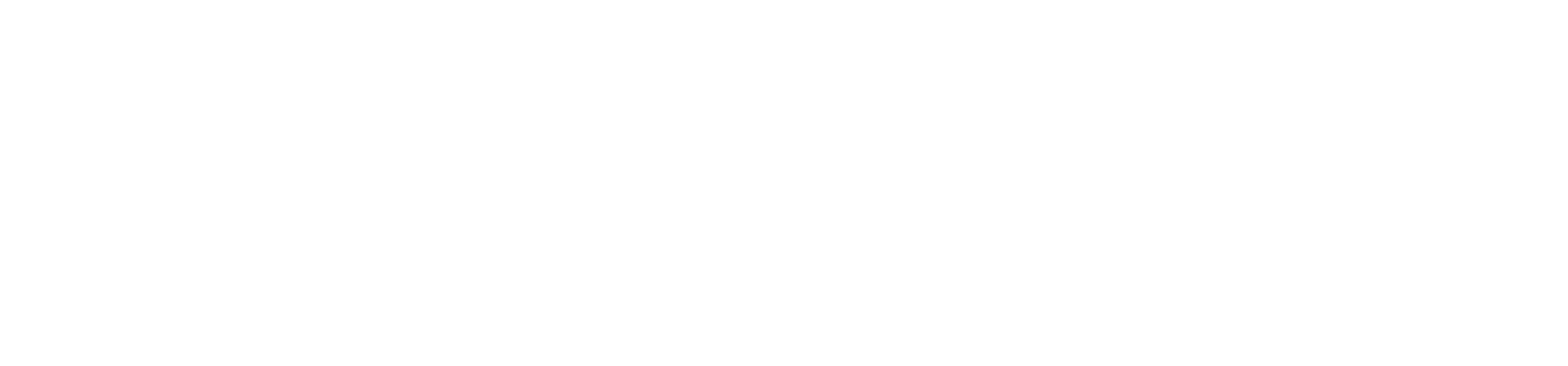 Digital identity
Next generation smart phone based digital identity solution with unbreakable security.
A holistic digital identity value proposition
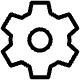 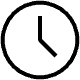 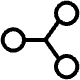 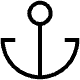 Experience
Technology
Product
Knowledge
Ongoing development of SplitKey provides hardware agnostic solutions in accordance with the highest regulatory standards.
Three different SplitKey products offering smartphone based digital identity technology for secure electronic signing and authentication.
Vast experience 
with large scale projects at state level. Providing risk and security assessments, strategy and roadmaps as well as issuance procedures.
In depth knowledge of digital identity infrastructure through research projects with multi- national consultancy history.
Digital identity products
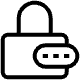 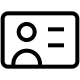 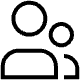 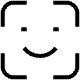 Consulting
SplitKey CSP
SplitKey+
SplitKey
Smartphone based digital identity technology for secure electronic signing and authentication. 
In accordance with European Union regulation (eIDAS directive).
Consulting service to advise and analyse the current landscape and provide meaningful input for the digital transformation journey.
SplitKey for digital identity wallets to compliment the emerging European Union Digital Identity Wallet (EUDIW) ecosystem.
SplitKey with additional authentication methods for SplitKey – biometrics and pattern.
i-voting in Estonia
First election online held in 2005
Estonia is the first, and currently, the only state in the world where citizens can elect the government online
Local government units, state government and European Parliament
Over 50% of governmental election votes were cast online in 2023
15
Smart-ID
Baltics and Iceland
Digital identity technology is used all over the Baltics and Iceland in collaboration with the Smart-ID service operator. 
3 million users and 75 million transactions per month 
Used in services provided by top Nordic banks, leading telcos and e-commerce providers 
80% of transactions originate from the financial sector
16
Partnerships
PwC – Middle East 
Digital identity strategy for the Saudi Arabian Digital Government Agency

EY – North Africa and Estonia
Digital Transformation partnership and consulting with EY

iProov
Multi-Factor Authentication (MFA) digital identity solution for government and financial services organisations across the EMEA, LATAM, and APAC regions
17
[Speaker Notes: PWC: 
 Work on Technical Architecture, eID and Trust Services, Standards, and Legal chapters

EY
Providing expert analysis on Digital Identity Wallets for EU.]
The Future: Digital Identity Wallets
SmartWallet
Collaboration with our partner SK ID Solutions to provide research and development on the wallet ecosystem and development of related solutions
Future Estonian Digital Identity Wallet (EDIW)
Collaboration with the EE Information System Authority, in designing the architecture of the future Estonian DIW and its compatibility with Estonia’s existing eID ecosystem
18
Collaboration with the Estonian Government
Estonian eID public key Single Point of Failure projects
CDOC 2.0 – new encryption protocol for ID 
Internet Voting Mobile Client – mobile app to support i-Voting and m-Voting 
Advisory on finding and implementing the best possible solution to bypass a possible security vulnerability with ID cards
19
Privacy and AI
Protect data from unauthorised processing.
Privacy-by-Design in AI systems
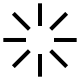 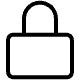 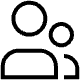 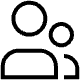 Sharemind MPC
Sharemind HI
Advisory
Data solutions
The Application Server provides an API for implementing privacy-preserving services using Trusted Execution Environments.
+ Synthetic data
+ Differential privacy
+ Federated learning
+ Zero knowledge proofs
The next generation of data-driven services with end-to-end data protection and accountability.
+ Impact assessments
+ Audits
+ Roadmaps and trainings
Interoperability
Trust-based data exchange technology to build scalable and secure digital ecosystems.
Interoperability offering
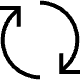 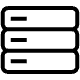 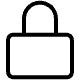 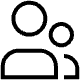 Unified eXchange Platform (UXP)
Managed UXP
UXP Data Privacy tools
Advisory
Full suite of consulting services to complement technical deployment, from capacity building to use-case discovery, and more.
Cloud-based Interoperability-as-a-Service solution where the whole process from implementation to maintenance is fully managed by Cybernetica.
Interoperability technology enabling peer-to-peer data exchange over encrypted and mutually authenticated channels.
Transparency-enhancing Access Tracking and Consent Management technologies for data protection compliance.
X-Road in Estonia
Estonian National Interoperability Framework
Technical architecture and implementation of Estonia’s data exchange platform X-Road
Underlying technology allowing to provide 99% of government services online
Over 3000 e-services available 
Utilised by almost 600 enterprises and 150+ government institutions
Saving 1885 years of working time annually
24
UXP in Ukraine
National interoperability platform Trembita
Trembita supports Ukraine’s public service application Diia for e-services provision
Utilised by 201 state bodies
Over 300 services available
Solves the problem of long lines for state services and helps to increase the rate of efficiency and transparency
Reduced the number of state registers by two-thirds
25
UXP in Malaysia
Migrating the existing MyGDX platform to UXP 
Highly scalable and secure interoperability technology for the Malaysian federal government
Facilitating data sharing and cooperation between government agencies
Ensuring that the information is accurate, up-to-date, and consistently managed by legitimate and authentic sources
Improving the performance of government service delivery
26
UXP in Benin
Full-scale interoperability platform in the Republic of Benin
Data exchange platform and National Citizen Portal were deployed in just 1 year
Over 40 government institutions connected
Over 250 e-services provided
27
Cybersecurity
Assessment, testing and advisory services for organisations who care about their real-world cybersecurity.
Cybersecurity offering
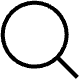 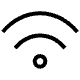 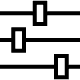 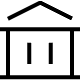 Industrial cybersecurity
Cyber situational awareness (CSA)
Entity behaviour
Proactive cybersecurity services
User and entity behaviour analysis in the networks to gain an understanding of the usage of a system and the actions within it.
Hybrid solutions of CSA solutions and entity behaviour applicable in industrial environments.
Cybersecurity solutions to elevate the awareness of cybersecurity matters.
Tailored services for organisations and institutions to elevate CSA.
Proactive cybersecurity services
Risk assessment
Tailored services
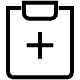 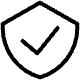 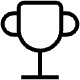 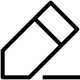 Implementation
Maintenance
Design
Analysis
Assessment of security and system architecture, risk management advisory.
Systematic prevention measures incl. vulnerability scan, pentesting, threat audit and more.
Software composition analysis, secure system development support and more.
Assessment of assets, business processes and critical systems.
ECYSAP
European operational platform for real-time cyber situational awareness
National and European security
Military operations
Monitoring and analytics of (potential) cyber threats
Simulation and prediction of threats
31
VORMSI
Cybersecurity threat sharing between Estonia and USA (USAFRL)
Research, design and implement standards, processes, methods and rules for the exchange and processing of cybersecurity information between nations
Goal is to improve joint cybersecurity awareness whilst ensuring national and regional expectations
32
[Speaker Notes: The project is named after an Estonian island Vormsi, pictured here with the famous lighthouse.]
FAMOUS2
Next generation of interoperability for armoured vehicles
Maximise synergies, standardisation and interoperability of armoured vehicles 
Study cybersecurity and threat intelligence needs 
Design a cybersecurity management system:
Cybersecurity situational awareness
Threat intelligence channels
Incident handling procedures
Prototype and test the prototype’s functionality and security
33
EU-GUARDIAN
AI-based incident management solution
Accurate and reliable AI-based automation
Detect, mitigate and respond to incidents, semi-automatically or automatically
Enhance cyber situational awareness
Dynamically adapt strategy based on situation
34
Surveillance
Elevating situational awareness at sea through integrated border surveillance and vessel traffic management systems.
Future-proof technologies for safety at sea
Cybernetica provides maritime surveillance,
communication and vessel traffic management systems that are utilised in more than 100 locations worldwide spanning seas in Estonia, Europe, Africa and South-East Asia.
Integrated maritime surveillance
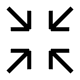 Vessel traffic management
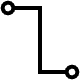 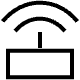 Maritime radio communication
Surveillance systems offering
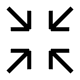 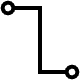 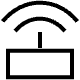 Border and maritime surveillance
Vessel traffic management
Coastal radio communication
Integrated surveillance systems for detecting, identifying, and monitoring objects on the mainland and blue borders.
TDoA integration.
Enhancing security of maritime and border environment, marine traffic awareness, and safety at sea.
+ Based on VoIP protocol, over IP network
+ System scalability
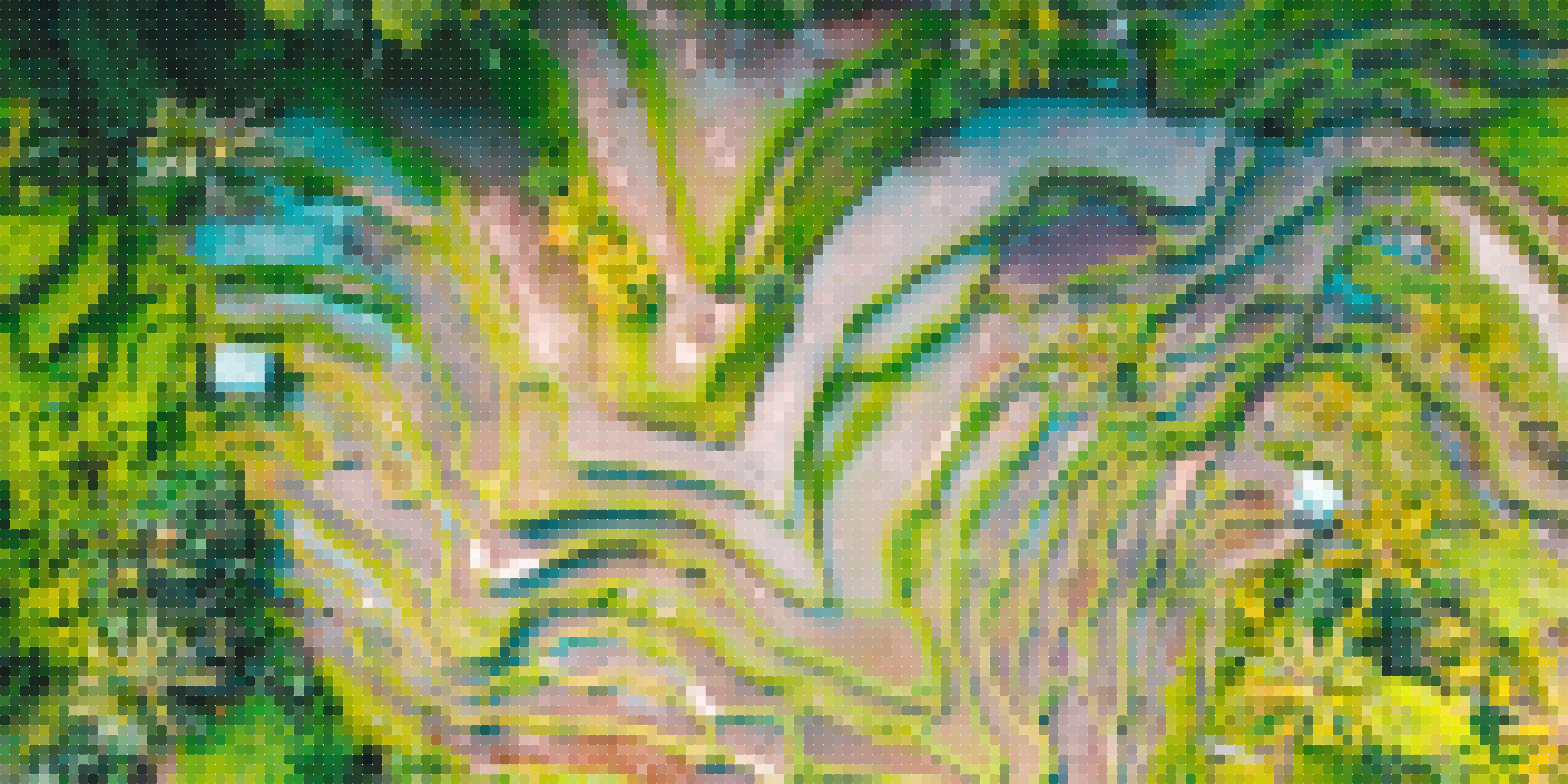 Maritime coastal radio communication system
Strait of Malacca
Deployment of complete radio system for Malaysia and Indonesia across both shores of the Strait
78+ localised operational stations to provide central control and supervision of system’s performance
Web-based marine traffic monitoring system and radio positioning features
38
[Speaker Notes: For major ports like the Port of Tanjung Priok, Semarang, Panjang, and Cirebon among others
Radio system includes: GMDSS, VHF, MF/HF
Web VTS and radio positioning features]
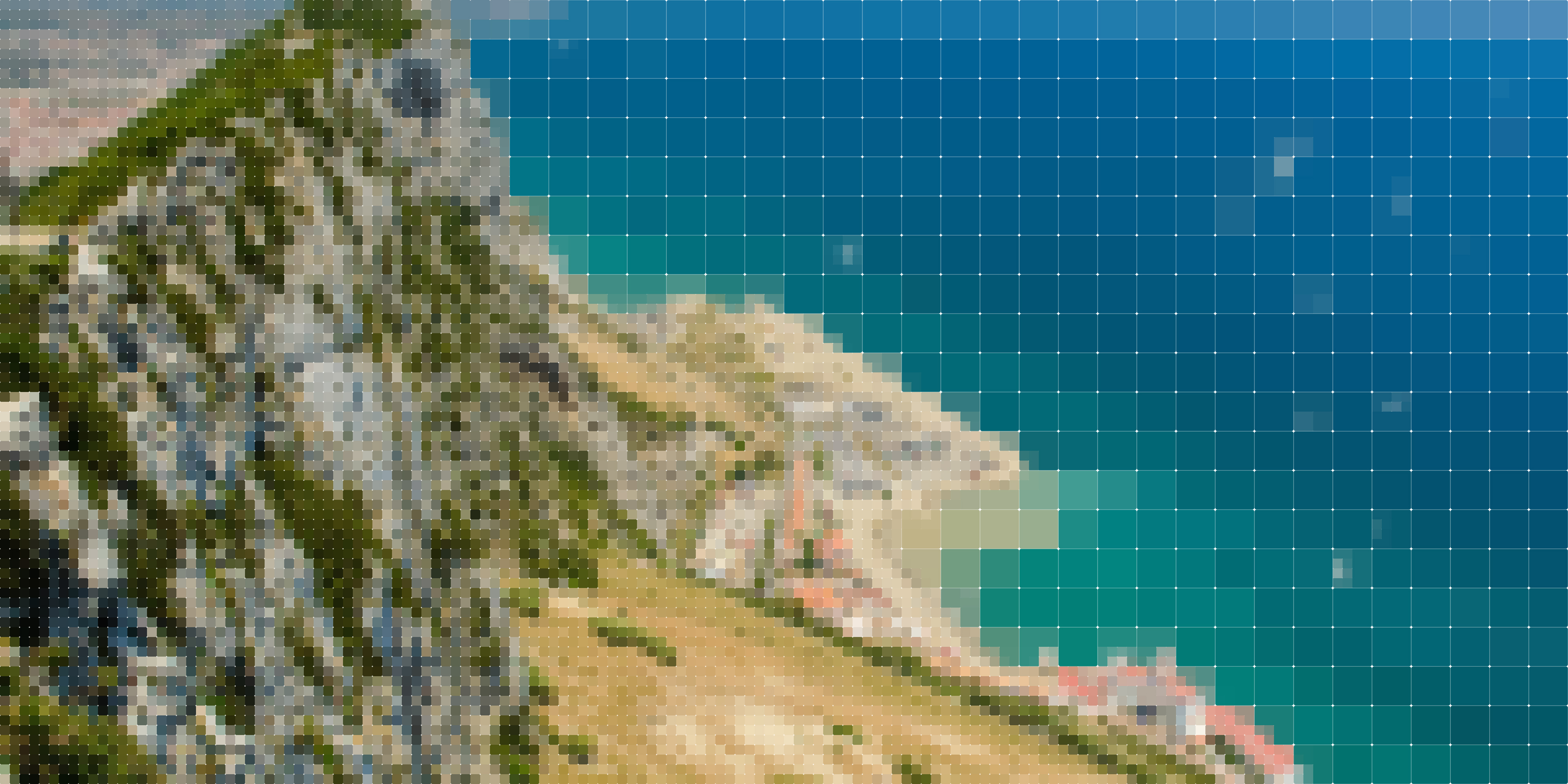 Vessel traffic management system
Gibraltar Strait
Deployment of a comprehensive vessel traffic management system on the Gibraltar Strait – over 100 000 trade ships transit annually
Project completed within 3 years
Turn-key solution
Radar system
VHF and VHF aero radio system
Server infrastructure
Software for various databases and more
39
[Speaker Notes: Client: CSTM (Centre de Surveillance du Trafic Maritime), Morocco

Delivered as a turn-key solution with Cybernetica being the prime contractor and integrator.

The complete delivery consisted of:
a radar system;
AIS system;
MF/HF, VHF and VHF aero radio systems;
server infrastructure; new radio link system for data transmission;
LAN and equipment;
back-up power supply and refurbishment of the existing;
monitoring system;
operator station with furniture and consoles;
antennas;
software for VTS, radio, vessel database, monitoring, GIBREP mandatory reporting;
services, including: installation of the new equipment and de-installation of the existing, training, transition support, civil works, new electrical system, cabling, refurbishment of existing towers and site infrastructure;
legacy system integration, including: old radar for triple redundancy, SAR module, weather stations, RDF for radio positioning.]
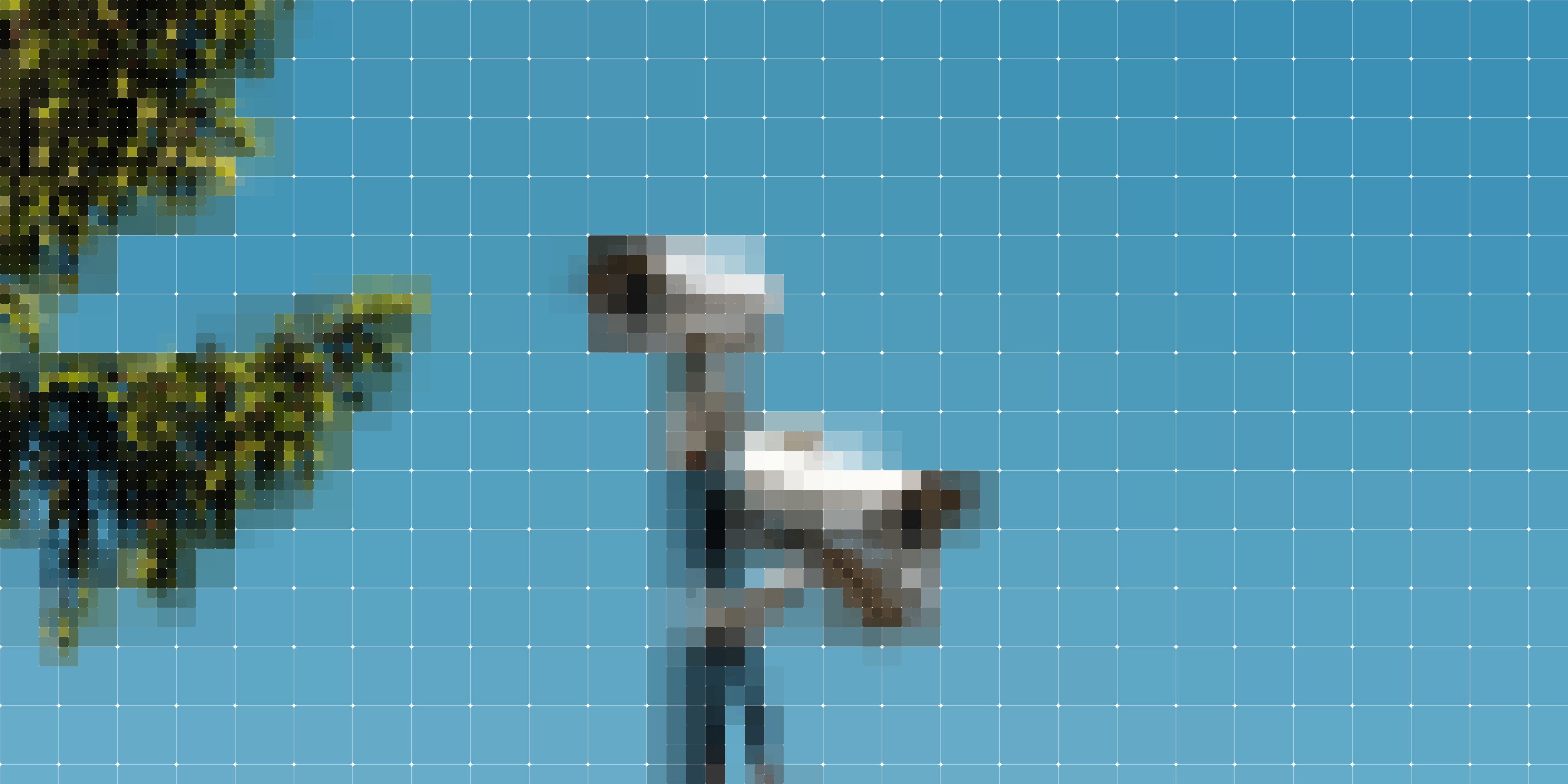 Border and maritime surveillance
EU and NATO external border
Strengthening the surveillance capabilities on the EU and NATO external border
Cohesive surveillance ecosystem to raise situational awareness
Integrated system of radars, cameras and other surveillance equipment
Over 200 localised stations within the Eastern border of Estonia, part of the EU and NATO external border, including Romania
40
[Speaker Notes: Sensorparks/assets/data transmission/operator network, surface vs air monitoring, Drones]
Tax and customs systems
Turn-key software solutions for tax and customs based on decades-long expertise.
Tax and customs systems offering
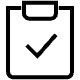 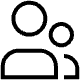 Software development
Advisory
We have cooperated with the Estonian Tax and Customs board since 2003. 
Our expertise played an integral role upon admission to the EU in 2004.
Custom software for all tax and customs matters: import, export, transit, VAT, excise and more.
Full compliance with EU specifications.
Estonian Tax and Customs Board
Strategic partner to the Estonian Tax and Customs Board since 2003
Import/export system Complex2
Development partner since 2003
Transit system NCTS
Excise tax management system EMCS
Development partner since 2009
VAT tax management system KMD
Development partner since 2009
43
Thank you.